Order-C Secure Multiparty Computation for Highly Repetitive Circuits
Gabrielle Beck       Aarushi Goel       Abhishek Jain       Gabriel Kaptchuk
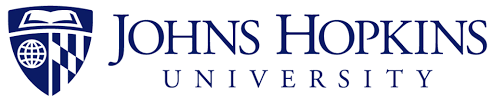 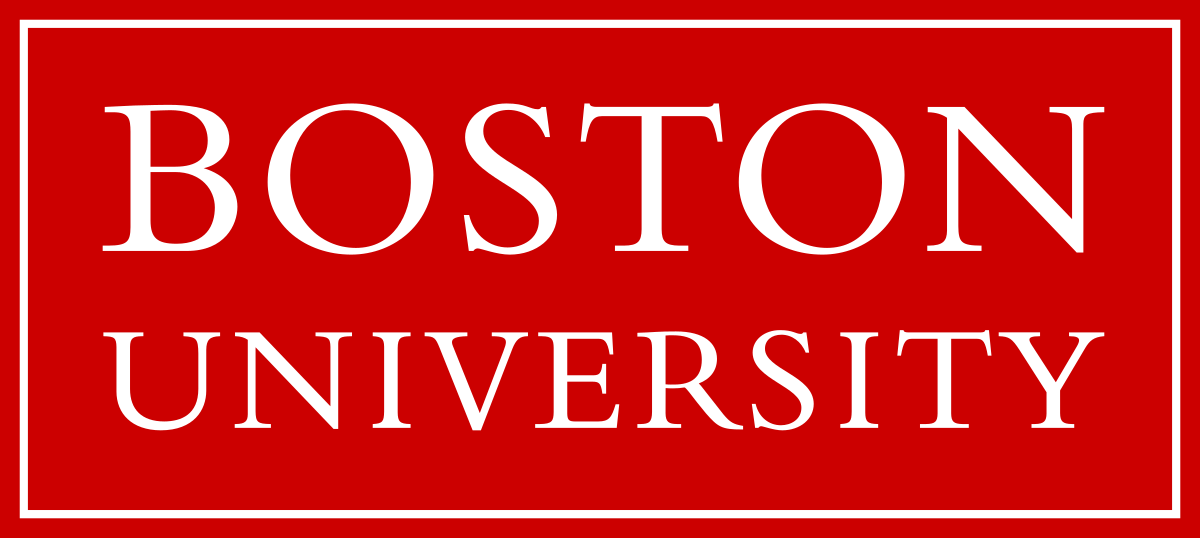 EUROCRYPT 2021
Existing Efficient and Implemented Protocols
[HN06, DN07, LN17, CGHIKLN18, NV18, FL19, GSZ20]
No. of parties
Size of circuit
For large computations, parties need to have large computing resources.
Limits the kind of parties who can participate.
Only for SIMD circuits
No known implementations
[Speaker Notes: .

We also know of O(C) MPC protocols, but only for a special restricted  class of circuits called SIMD circuits – I will explain what SIMD circuits are in upcoming slides. 
Also there are no known implementations of these protocols.

So the main question that we consider in this work is whether its possible to design concretely efficient O(C) protocols for a larger class of circuits.]
Single Instruction Multiple Data Circuits
Circuits that comprise of multiple parallel copies of the same sub circuit
Only for SIMD circuits
No known implementations
[Speaker Notes: .

We also know of O(C) MPC protocols, but only for a special restricted  class of circuits called SIMD circuits – I will explain what SIMD circuits are in upcoming slides. 
Also there are no known implementations of these protocols.

So the main question that we consider in this work is whether its possible to design concretely efficient O(C) protocols for a larger class of circuits.]
Our Contributions
Defining Highly Repetitive Circuits
Example of (3,3)-repetitive circuit
Highly Repetitive Circuits:
Examples of Highly Repetitive Circuits
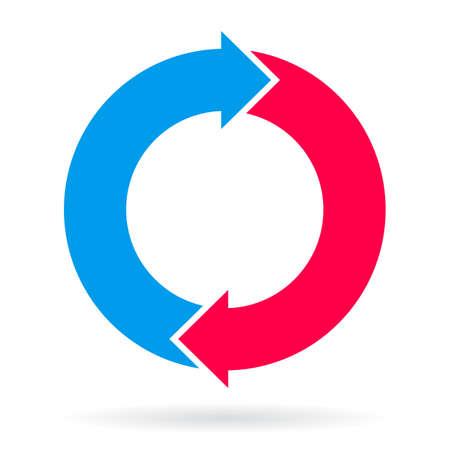 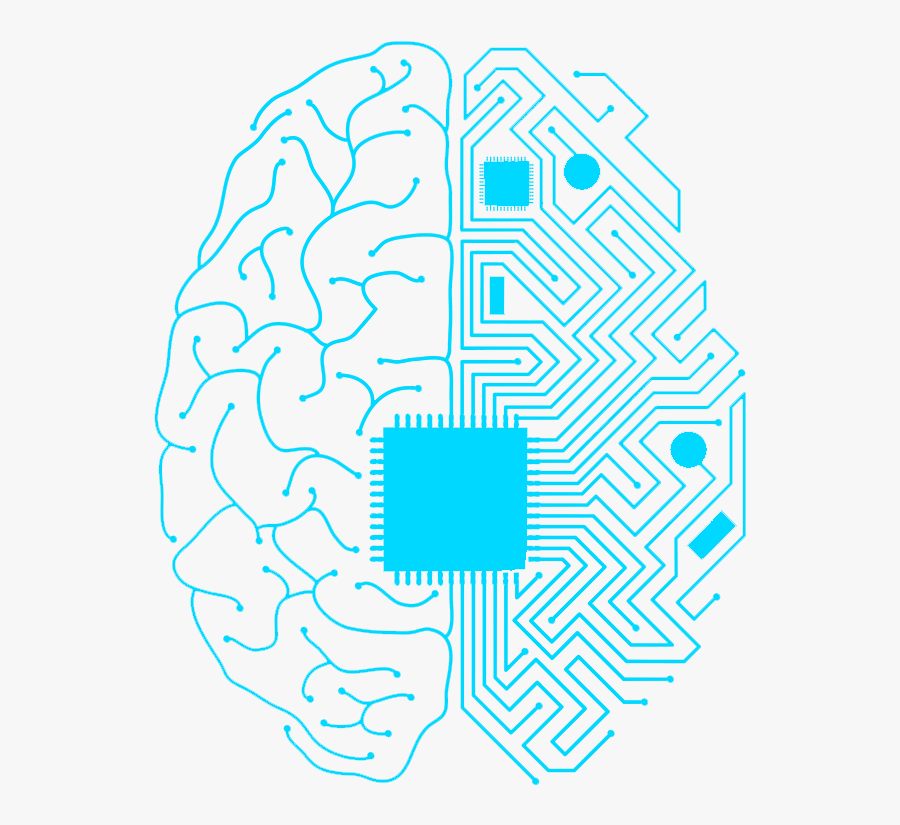 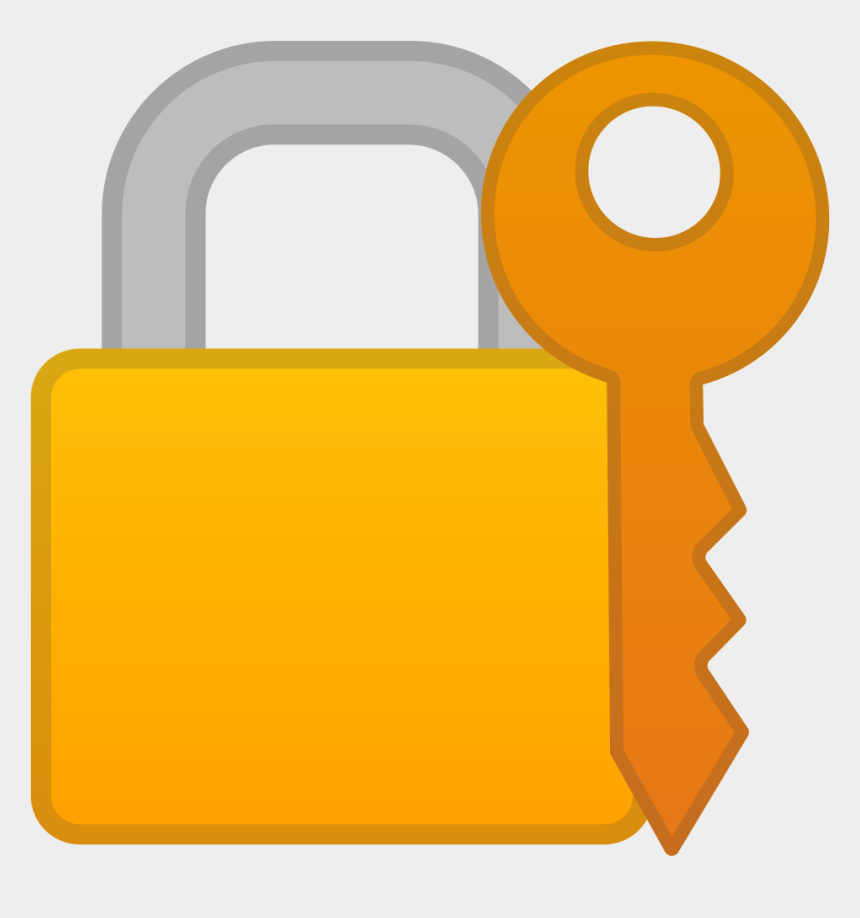 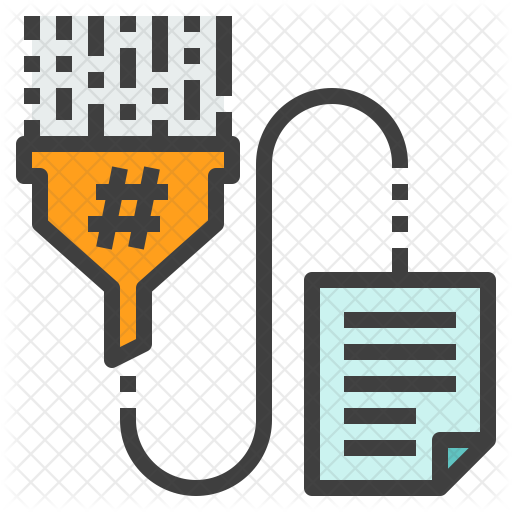 For/While Loops
Machine Learning
Block Ciphers
Cryptographic Hash Functions
+
Packed Secret Sharing
=
Highly Repetitive Circuits
Realignment PSS
Parties can efficiently swap elements within/between vectors
Realized by having the leader permute entry order during before resharing and unmasking
Requires “special” correlated randomness
+
“Modified” Packed Secret Sharing
Differing-operations PSS
Realignment PSS
=
Conclusion
ia.cr/2021/500